帕拉米韦注射液
注射剂型神经氨酸酶抑制剂
安全性好 不易耐受
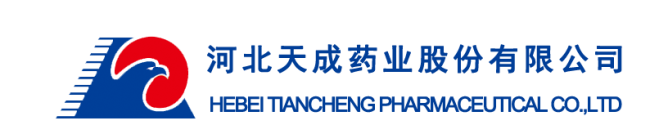 帕拉米韦注射液
通用名称：帕拉米韦注射液
注册规格：15ml：0.15g（按C15H28N4O4计）
                 60ml：0.3g  （按C15H28N4O4计）
适应症：用于甲型或乙型流行性感冒。非OTC药品。
用法用量：成人：常用剂量为每次帕拉米韦300 mg，经15分钟以上单次静脉滴注。对于因合并症等病情可能会加重的患者，剂量为每日一次600 mg并经15分钟以上单次静脉滴注，根据症状可连续多日重复给药。此外，根据年龄及症状可酌情减量。儿童：常用剂量为每日一次帕拉米韦10 mg/kg，经15分钟以上单次静脉滴注，根据症状可连续多日重复给药。每次剂量不得超过600mg。
大陆首次上市时间：2023年03月
同通用名药品上市情况：国内已有19家上市许可持有人取得同通用名批准文号
全球首个上市国家/地区及上市时间：2010年01月在日本上市。
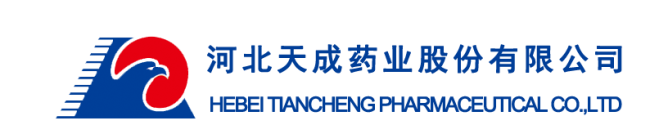 帕拉米韦注射液
帕拉米韦注射液为选择性流感病毒神经氨酸酶抑制剂，原研制剂于 2010 年 1 月由盐野义制药株式会社生产首次在日本上市，于 2014 年 12 月在美国上市，原研制剂未在中国上市。目前广州南新制药有限公司生产的帕拉米韦氯化钠注射属于医保目录用药，两者适应症相同。
发病机理：1、病毒侵入；2、感染启动；3、病毒复制；4、病毒释放；5、细胞损伤；6、免疫反应。
主要症状：以高热、发力、头疼、全身酸疼等症状为主，呼吸道症状较轻。
当前，流感病毒主要分为三种类型：A型（甲型）、B型（乙型）和C型（丙型），其中A型和B型流感病毒是引起季节性流感的主要病原。流感病毒检测阳性率：全国南、北方省份流感病毒检测阳性率略有上升，但具体数据因地区和时间而异。南方省份的流感阳性检测率和ILI%普遍高于北方省份。这可能与气候、人群流动、疫苗接种率等因素有关。
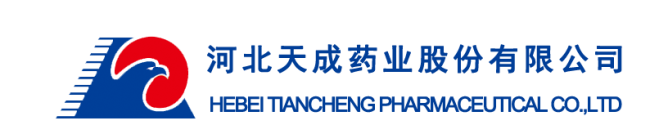 帕拉米韦注射液优势
注射剂型的神经氨酸酶抑制剂
全年龄段适用，尤其适用于0-1岁婴儿。
起效快、效力持久，安全耐受，患者依从性高。
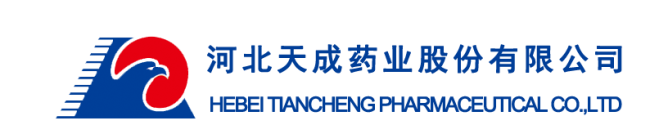 帕拉米韦注射液是一种
---抗炎活性药物
张晨曦等对帕拉米韦抗细胞因子风暴效应进行了探素研究，认为帕拉米韦可能是治疗与细胞因子风暴综合症（CSS）模型相关感染的药物，其五元环戊醇环核心支架是其抗炎活性的关键结构。
研究结果显示：
     ---帕拉米韦是一种抗炎活性药物，无明显的细胞毒性；
     ---帕拉米韦抑制LPS诱导的巨噬细胞NF-kB转录活性；
     ---帕拉米韦抑制LPS诱导的小鼠细胞因子风暴，有效减轻LPS诱导的小鼠急性肺损伤并延长生存期；
     ---帕拉米韦抑制人外周血单核细胞多个细胞因子的释放。
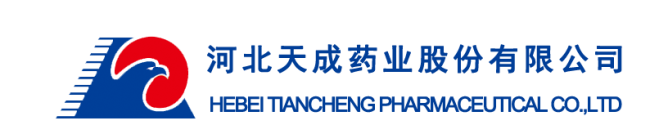 帕拉米韦注射液
---结构更优化，抗病毒活性更强
帕拉米韦是在分析唾液酸及其他神经氨酸酶抑制剂与NA的互相作用机制及构效关系的基础上设计并合成的新一代环戊烷衍生物；
与天然配体的结构形式更为相似，结合更加容易；
帕拉米韦4个极性不同的基团分别作用于流感病毒NA结构中不同的活性位点区域，强烈抑制NA的活性， 
     阻止子代的病毒颗粒在宿主细胞的复制和释放。
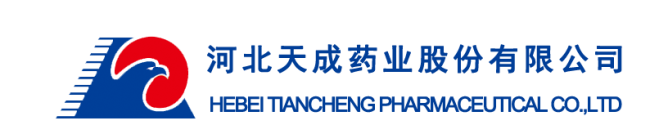 帕拉米韦注射液
               ---注射剂型神经氨酸酶抑制剂
最强的抗病毒活性：
     ---对抑制多数流感病毒株
     ---抑制浓度低于同类产品
一次注射与口服5天疗程相当
---BioCryst 研究表明，在预防H3N2和H1N1流感病毒致死性方面，
     一次注射帕拉米韦与口服NAIs5天疗程相当
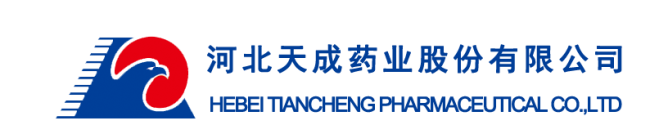 帕拉米韦注射液
---安全性好、不易耐受
成人和幼儿血浆浓度
   ---重复给药时的体内动态几乎与单次给药时相同，未发现蓄积性。
代谢
   ---帕拉米韦不经肝脏代谢，以药物原形主要经肾由尿排泄。
不易耐受：
  ---耐药突变基因存在于病毒NA的58位和211位的氨基酸残基上，突变作用点与变异关键位点不重合，不易耐药。
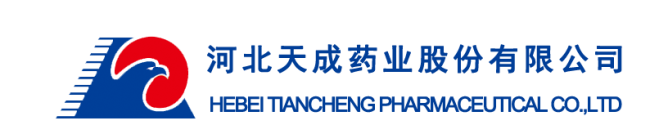 帕拉米韦注射液
---SFDA批准的唯一可用于1岁以下婴儿的神经氨酸酶抑制剂
美国FDA与流行性感冒诊疗方案（2019年版）推荐用药
儿童用法用量：
    ---帕拉米韦1日1次，每次10mg/kg，30分钟以上单次静脉滴注；也可以根据病情，采用连日重复给药，不超过5天。单次给药量的上限为600mg以内。
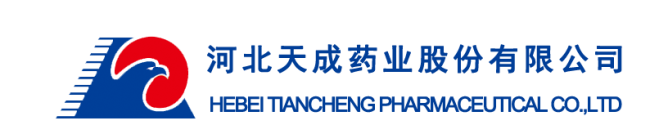 帕拉米韦注射液
本品对比帕拉米韦氯化钠注射液给药剂量更小、给药时间更短，起效快。药品注册分类为化学药品3类。
能弥补药品目录短板，目前取得批准文号的厂家众多，一定程度上避免出现一药难求的现象，可保障临床用药。
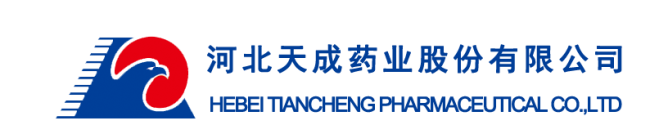 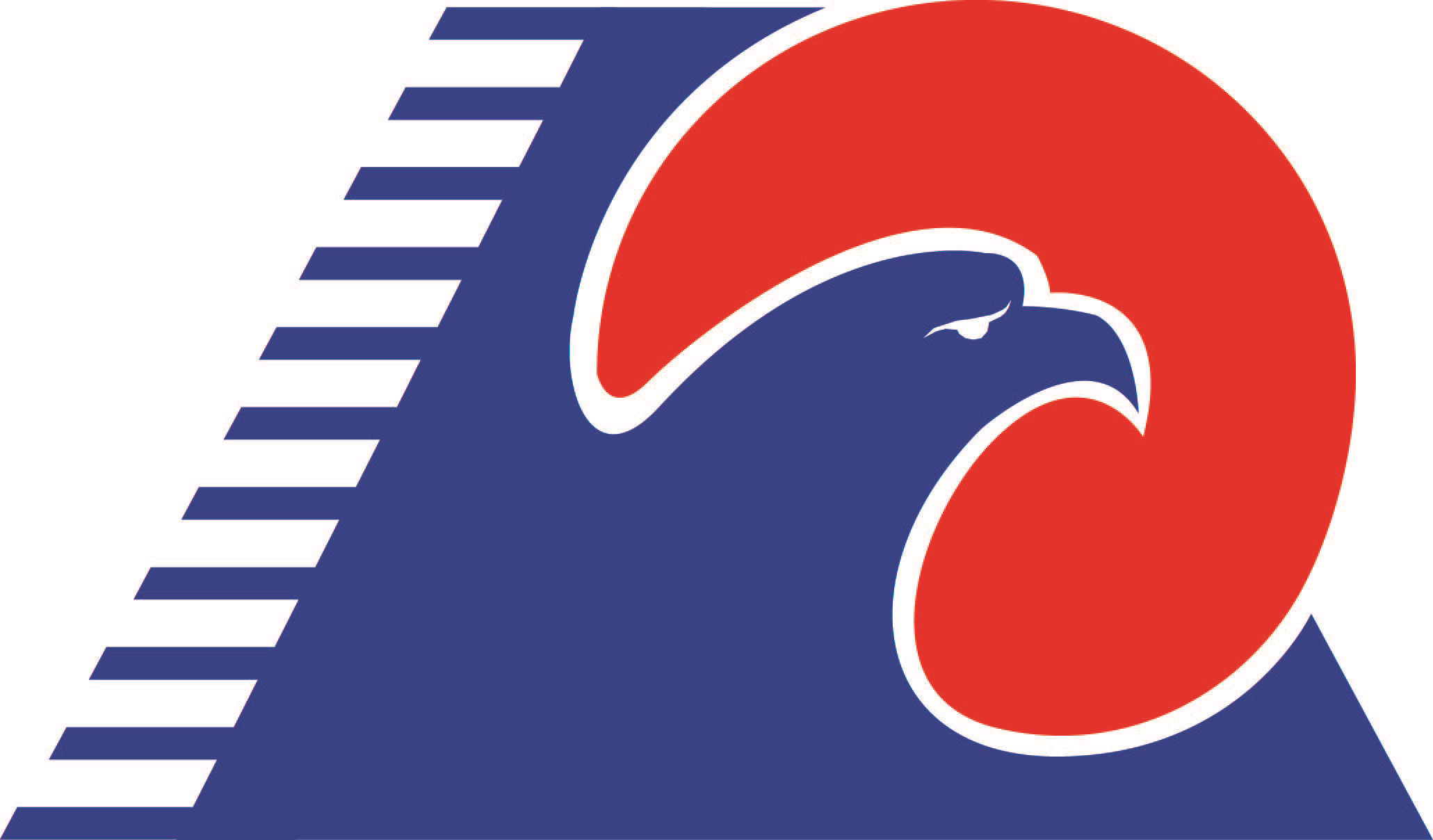 勤诚立业  精新致远
谢谢您的观看与指导
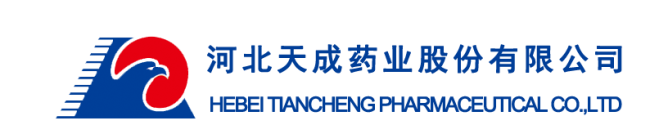